Malaria
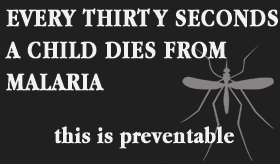 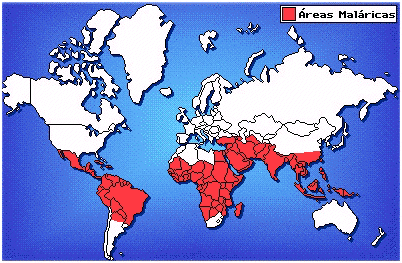 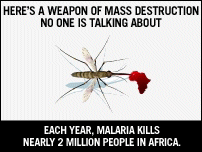 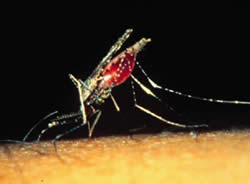 Anopheles mosquito - female
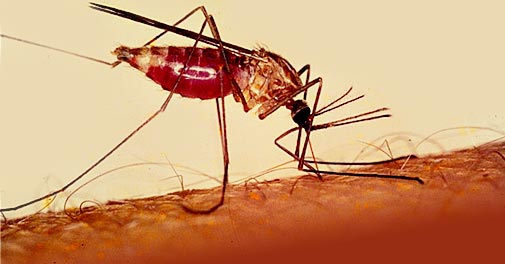 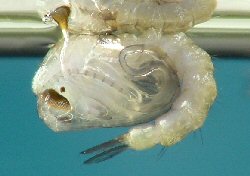 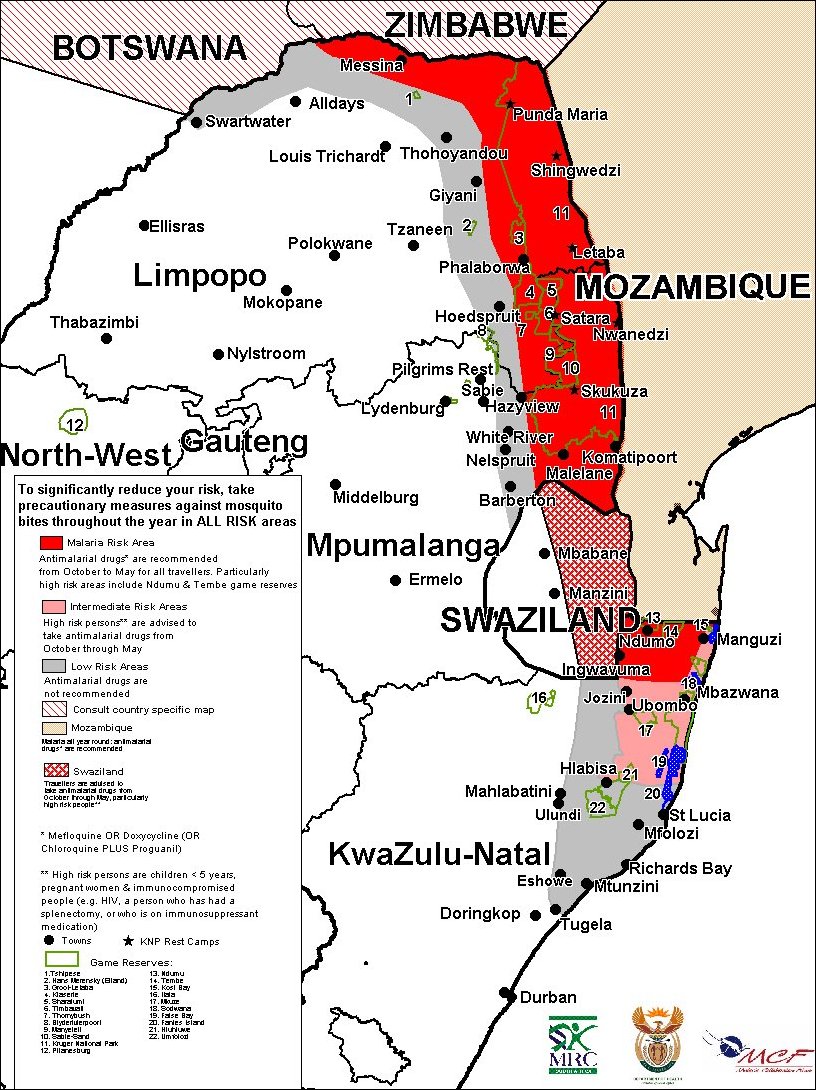 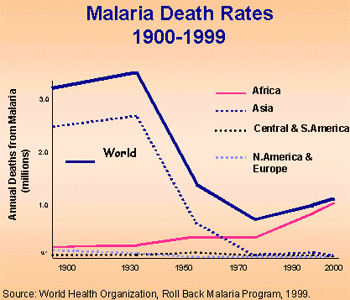 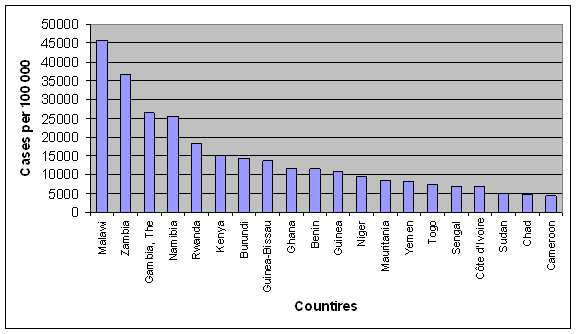 Malaria in Southern Africa
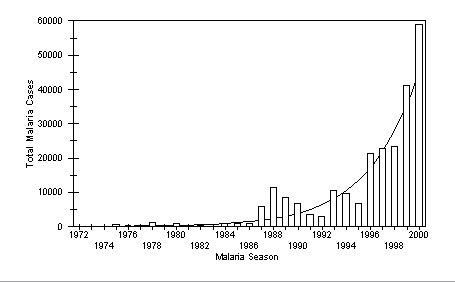 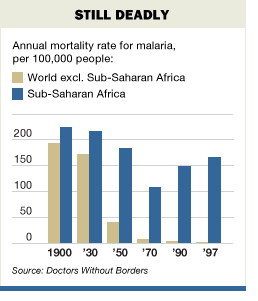 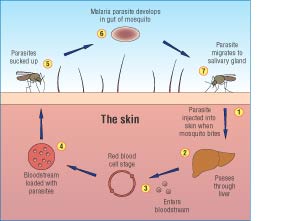 Malaria parasite in a red blood cell
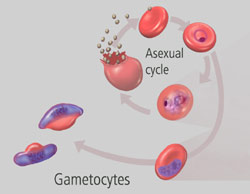 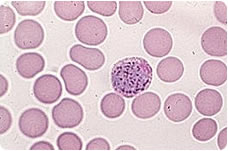 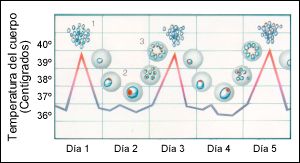 Malaria patient - Ethiopia
A child with Malaria
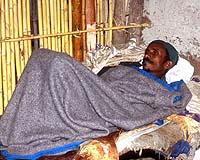 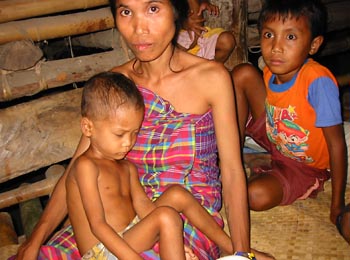 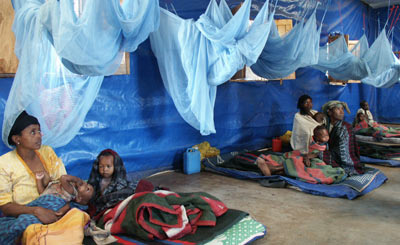 Malaria and malnutrition
Prevention
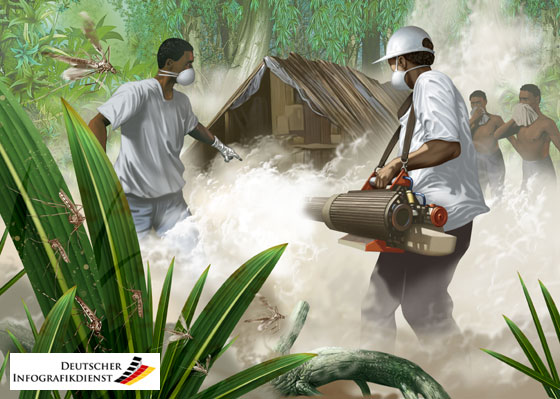 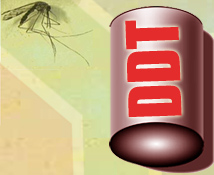 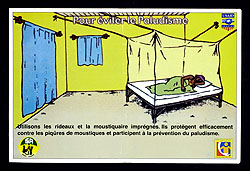 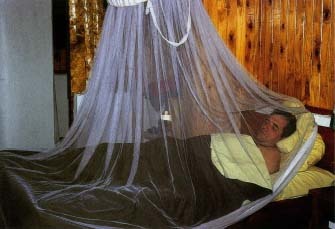 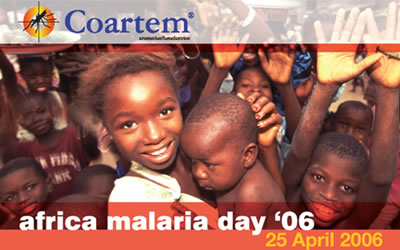 Education of the 
Public
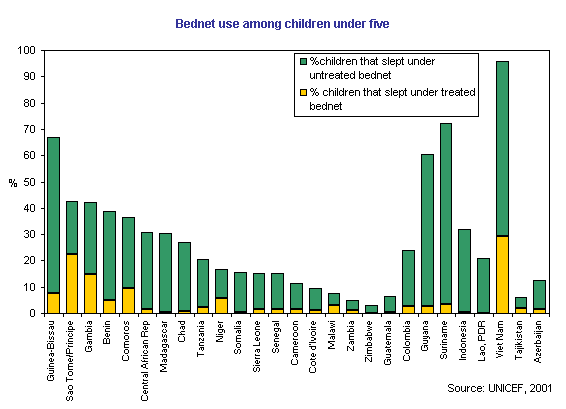 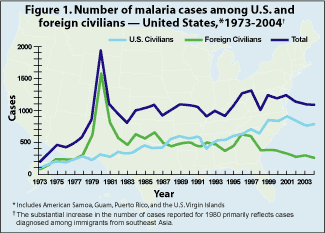 Malaria testing
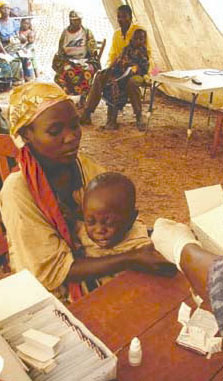 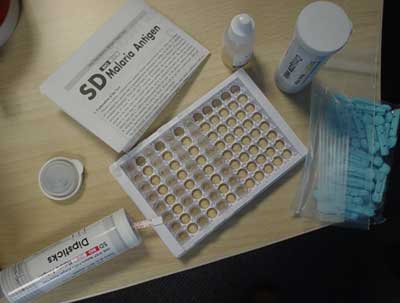 Antigen detection test for Malaria
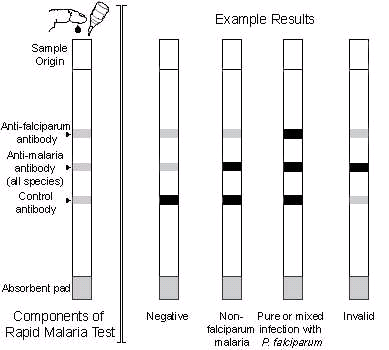 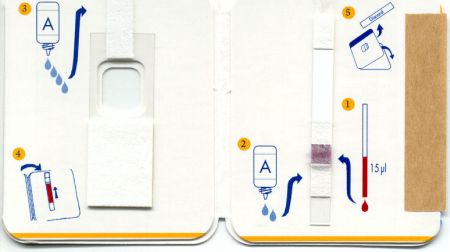 Anti-malaria tablets
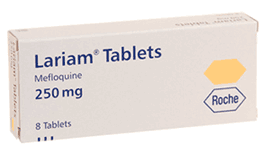 Laboratory staff involved in studying Malaria
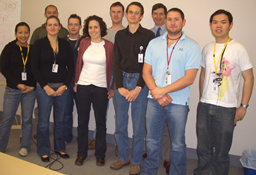 Malaria research site
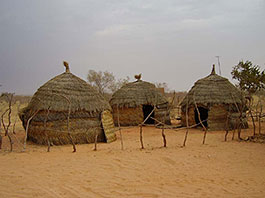 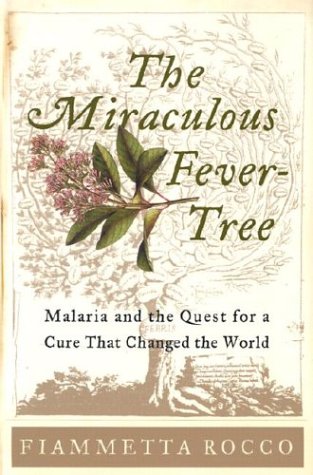 Working together to combat Malaria – a cross border workshop
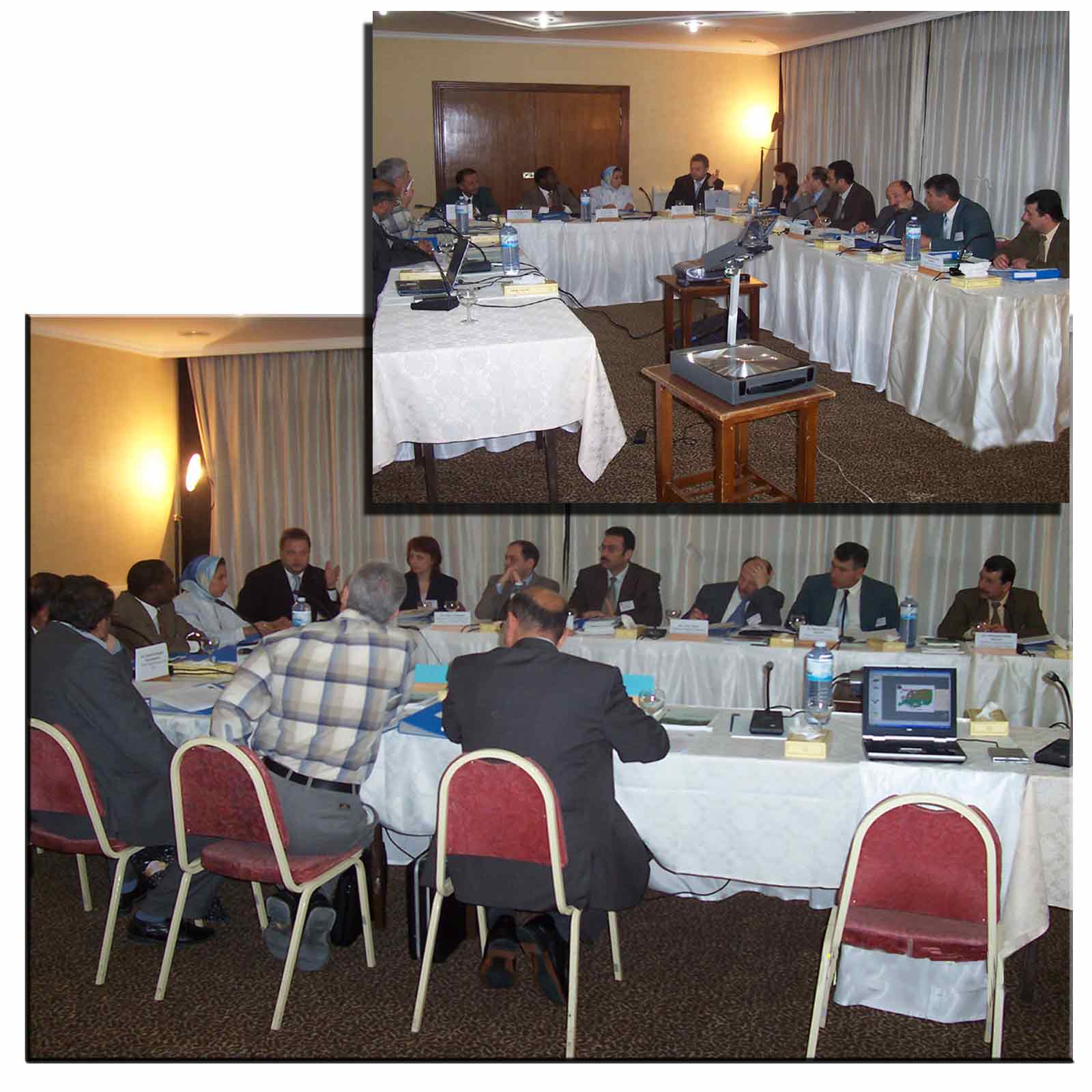 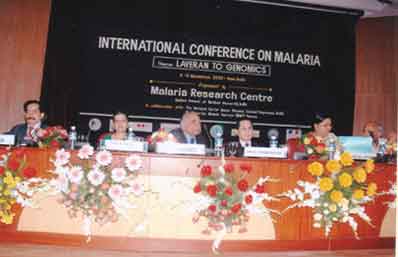 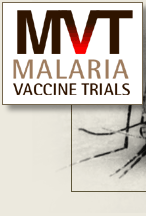 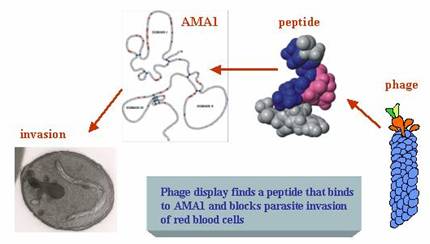 Cheaper malaria drug on the horizon
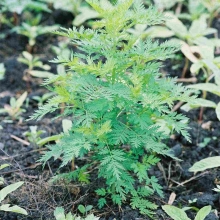 A falcon with Malaria
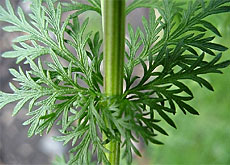 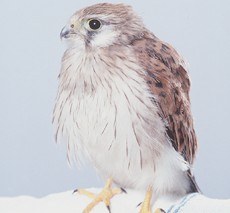 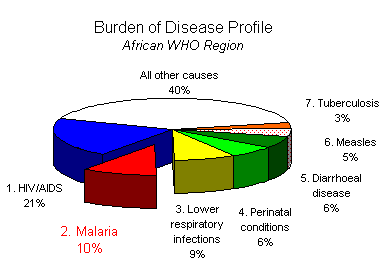